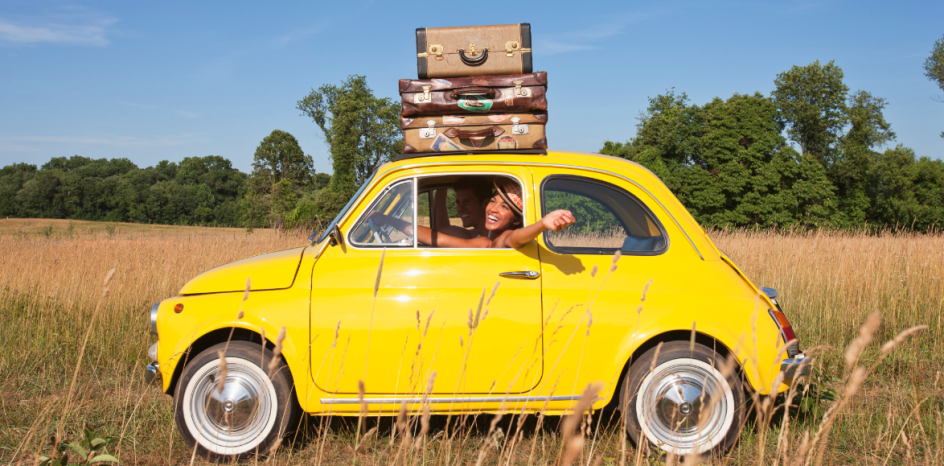 TRIP

TRAVEL


JOURNEY
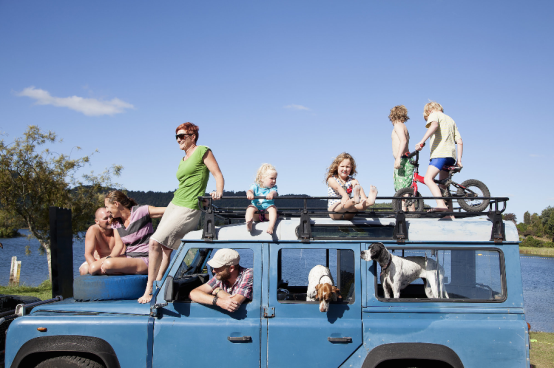 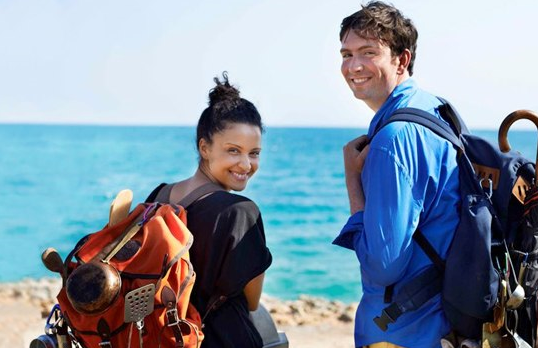 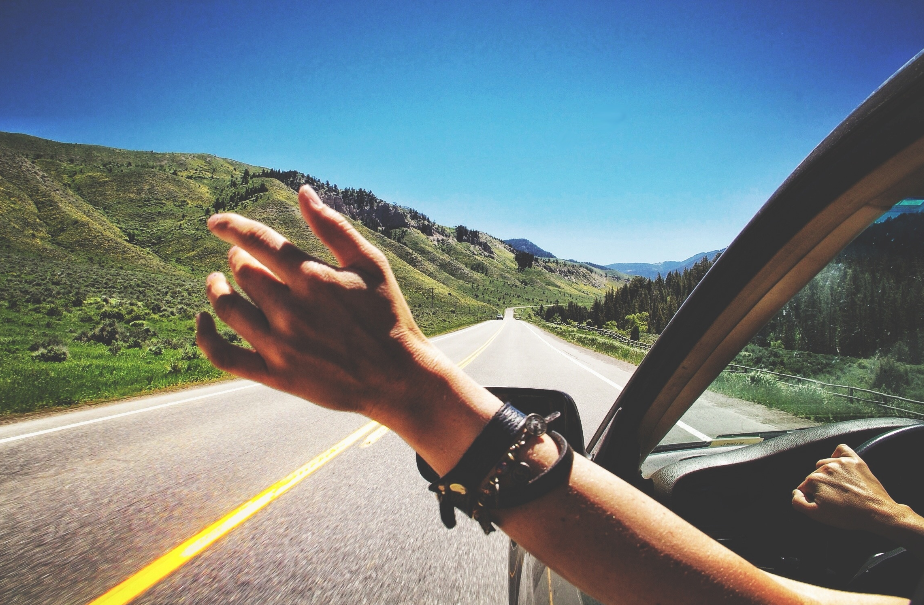 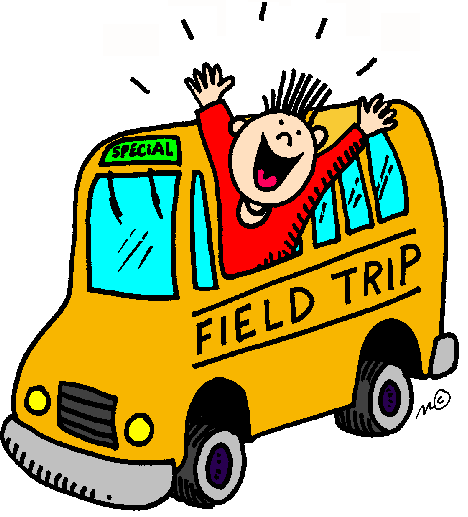 trip
We took a 5-day ________ to Italy.

I’m going on a business ________ soon.

Round-________ ticket
trip
trip
*Trip (n.) : The act of going to another place (often for a 	      short time) and returning.
travel
I really like to _________.

I _________ frequently for work.

I’m planning to _________ to the U.S.
travel
travel
*Travel (v.) : going to another place (in general)
journey
The ____________ takes 12 hours by car.

He made the 200-mile ____________ by bike.
journey
*Journey (n.) : one part of the travel process                        	           (often a long distance)